Centro Andaluz de Documentación e Información de Medicamentos
Queda expresamente prohibida la reproducción de este documento con ánimo de lucro o fines comerciales. Cualquier transmisión, distribución, reproducción, almacenamiento, o modificación total o parcial, del contenido será de exclusiva responsabilidad de quien lo realice.
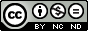 Tratamiento de la HTA: nuevas guías BTA 2.0   2020; (4)
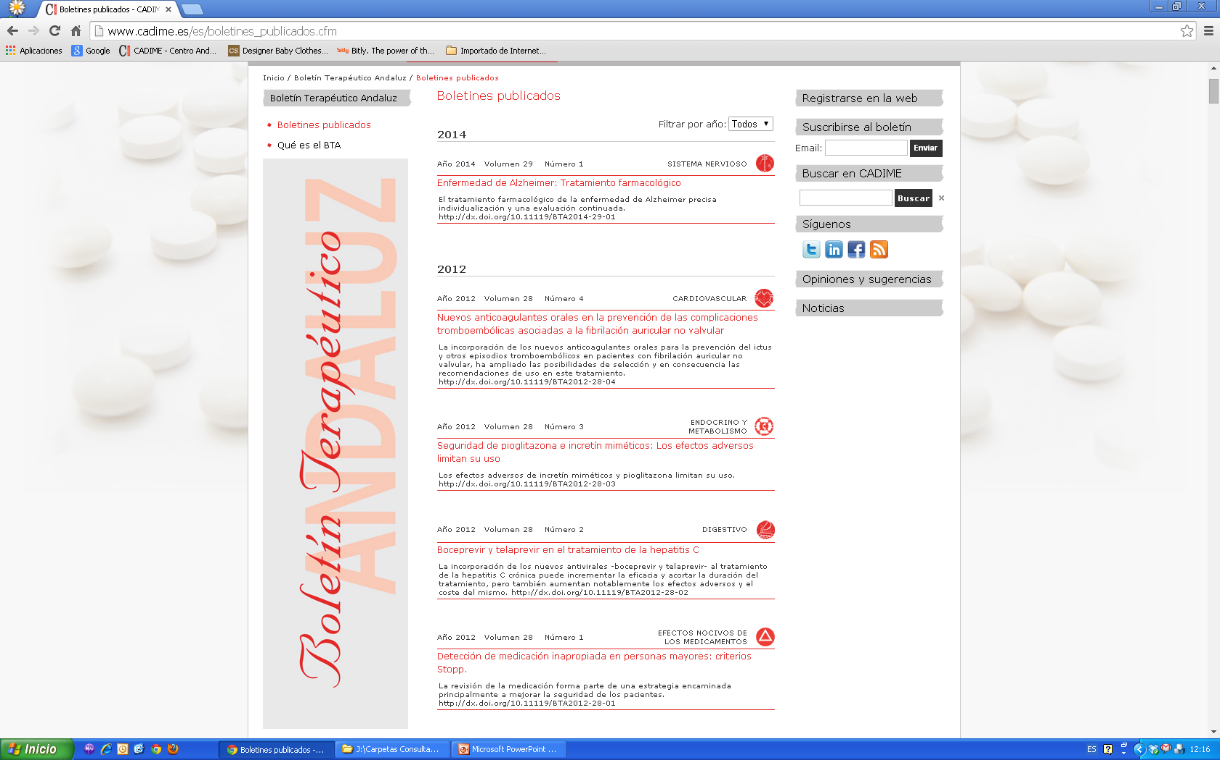 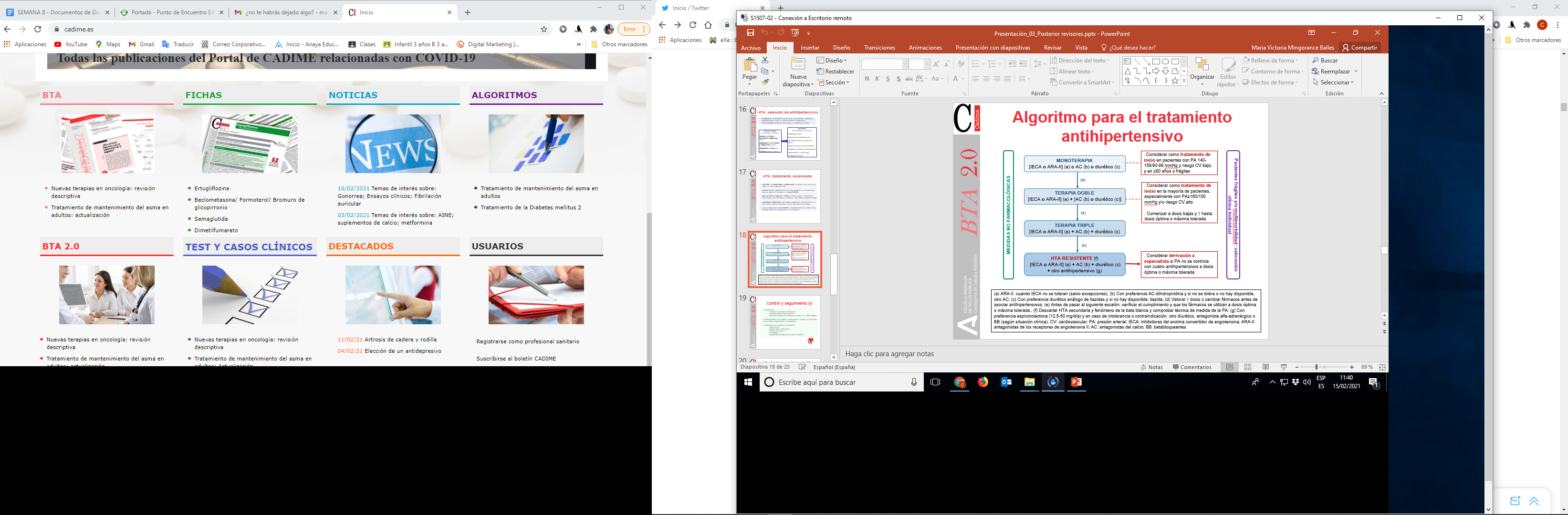 Justificación:
En los últimos años se han actualizado algunas guías sobre el tratamiento de la HTA con importante repercusión en nuestro entorno

Estas guías son concordantes en muchos aspectos  pero presentan divergencias que dificultan su implementación en la práctica clínica

Algunas sociedades médicas españolas han actualizado también sus recomendaciones sobre HTA
Objetivo:
Analizar comparativamente las recomendaciones de las nuevas guías sobre HTA con mayor repercusión en nuestro entorno y los cambios incorporados en los últimos años

Analizar las recomendaciones sobre HTA de las sociedades españolas SEMERGEN y SemFyC con respecto a las guías anteriores
HTA: consideraciones generales
Elevada prevalencia
Impacto negativo sobre morbimortalidad CV
Principal causa de mortalidad a nivel mundial
Empeora calidad de vida, dependencia, discapacidad
Motivo frecuente de consulta en AP
Elevado coste en recursos humanos y materiales
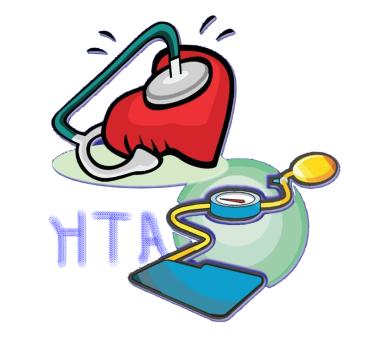 HTA: nuevas guías y recomendaciones (I)
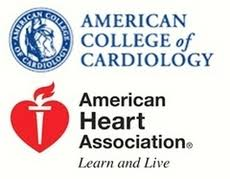 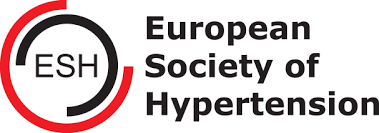 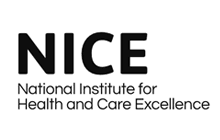 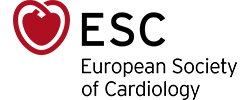 (2019)
(2018)
(2017)
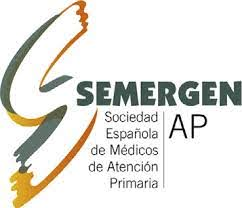 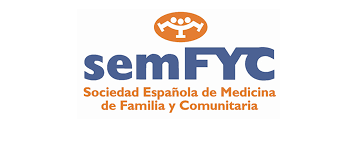 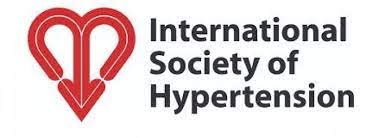 (2020)
(2019)
(2019)
HTA: nuevas guías y recomendaciones (II)
En el anexo I al final de la presentación se incluye una evaluación de la calidad de las guías según el Instrumento para la Evaluación de Guías de Práctica Clínica AGREE II.
HTA: evaluación de los pacientes
Grado de HTA (clasificación)
Diagnóstico
Descartar HTA secundaria
Comorbilidad cardiovascular
Evaluación del paciente
Comorbilidad no cardiovascular
Daño orgánico
Identificar y cuantificar  riesgo cardiovascular
HTA: definición
Punto de corte de PA para definir los pacientes hipertensos
PA: presión arterial en consulta
Medida de la PA
Mediciones repetidas de la PA en consulta → comprobar elevación sostenida de las cifras
Si es factible, confirmar cifras de PA con monitorización ambulatoria y/o automedida domiciliaria → especial utilidad para identificar “fenómeno de bata blanca” e “HTA enmascarada”
Recomendaciones en las guías: dispositivos validados, en ambos brazos, posición sentada salvo excepciones, ambiente tranquilo, etc.
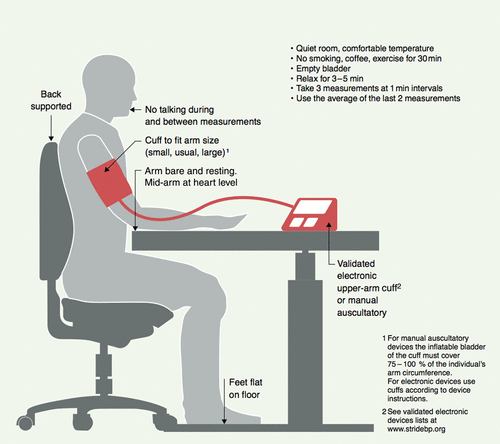 Valoración del paciente
Identificar y cuantificar
Factores de riesgo CV
Afectación asintomática de órganos diana
Comorbilidad
Estratificar y clasificar adecuadamente a cada paciente
Analizar las opciones terapéuticas 
Valorar el pronóstico
Decidir la estrategia terapéutica más adecuada 
Planificar el seguimiento
Especial utilidad en pacientes con cifras de PA no demasiado altas (130-139/80-89 mmHg), sin enfermedad CV establecida
Cuantificación del riesgo CV
Herramientas o ecuaciones para el cálculo del riesgo CV
ASCVD: Atherosclerotic Cardiovascular Disease
SCORE: Systematic COronary Risk Evaluation
QRISK: Cardiovascular Risk Assessment
HTA: tratamiento
Diferencias entre las guías en algunos aspectos relevantes → complica  recomendaciones unificadas

Debe incluir medidas no farmacológicas, fármacos antihipertensivos y fármacos para comorbilidades asociadas 

Objetivo PA<140/<90 mmHg en todos los pacientes; PA<130/80 mmHg en la mayoría (sobre todo si riesgo CV alto), si se tolera. Puede modificarse en función de la situación clínica del paciente

Derivar a especialistas: 
	- HTA secundaria
	- <40 años y PA≥160/≥100 mmHg 
	- PA≥180/≥120 mmHg y riesgo de HTA acelerada o síntomas 	potencialmente mortales o sospecha de feocromocitoma 
	- HTA resistente
	- Daño orgánico importante
	- HTA súbita en normotensos 
	- Emergencias hipertensivas 
	- Otras circunstancias que requieran evaluación especializada
HTA: criterios para iniciar el tratamiento
(a) Iniciar y mantener con o sin tratamiento farmacológico
(b) En función de riesgo CV y/o edad y/o eficacia de medidas no farmacológicas
(c) Independientemente riesgo CV 
PA: presión arterial en consulta
HTA: medidas no farmacológicas
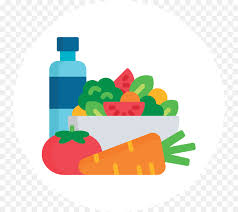 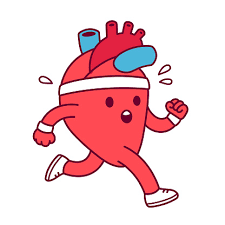 Dieta sana y equilibrada
Ejercicio físico regular
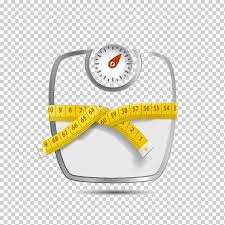 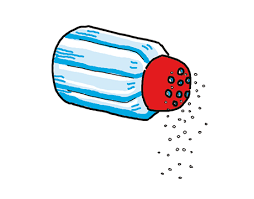 ↓ consumo sal
Control del peso
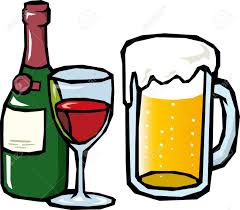 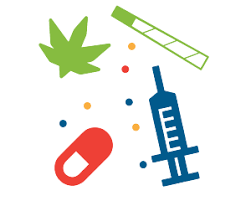 Evitar sustancias, drogas o fármacos que ↑ PA
↓ consumo alcohol
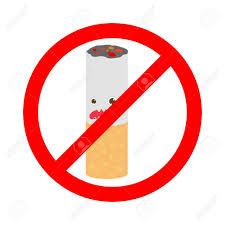 Otras: ↓estrés, técnicas relajación, ↓ exposición frío y contaminación
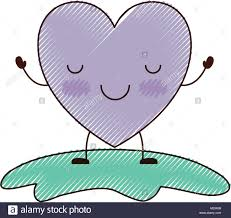 Dejar de fumar, 
↓ cafeína
Se desaconsejan: suplementos de potasio, magnesio o calcio para ↓ PA
No se recomiendan: remedios tradicionales, terapias alternativas (evidencias insuficientes)
HTA: tratamiento farmacológico
Recomendaciones de las guías: 

	- Recomendaciones generales y específicas según comorbilidad
- Principales divergencias: diuréticos y tratamiento de inicio (monoterapia o asociaciones)

Pacientes muy mayores, frágiles, con multimorbilidad y/o esperanza de vida limitada: evaluación clínica individualizada 

Deprescripción gradual del tratamiento: 

	- Sólo se plantea en la guía europea
- Únicamente en pacientes con PA controlada de forma sostenida, sin riesgo CV alto, que puedan seguir medidas no farmacológicas
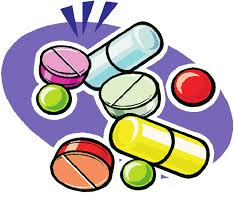 HTA: selección de antihipertensivos
En función de: comorbilidad, características o circunstancias particulares, contraindicaciones, riesgo de efectos adversos e interacciones 
Tener en cuenta: prioridades, preferencias y cumplimiento eventual
Alternativa 
(salvo indicación específica)

Betabloqueantes (BB)

Antagonistas de la aldosterona (AA)

Otros diuréticos (del asa, ahorradores de potasio)

Inhibidores directos de la renina (aliskireno)

Antagonistas de receptores alfa-adrenérgicos

Antiadrenérgicos de acción central  

Vasodilatadores directos
Primera elección 
(monoterapia o asociación) 

Inhibidores del enzima convertidor de angiotensina (IECA)

Antagonistas de los receptores de angiotensina II (ARA-II)

Antagonistas del calcio (AC) 

Diuréticos (tiazidas o análogos)
HTA: tratamiento escalonado
Comenzar con monoterapia o terapia doble en función de las cifras de PA, riesgo CV, edad y situación clínica

Asociar diferentes antihipertensivos de forma progresiva y secuencial hasta alcanzar objetivo de PA (hasta 4 en HTA resistente)

Antes de pasar al siguiente escalón en todos los pasos, comprobar el cumplimiento y que los fármacos se utilizan a dosis óptima o máxima tolerada
 	
Simplificar el tratamiento para facilitar cumplimiento: minimizar número de dosis diarias y utilizar asociaciones a dosis fijas (cuando sea factible)

Antes de diagnosticar HTA resistente: comprobar técnica de medida de PA y descartar fenómeno de bata blanca e HTA secundaria.
Algoritmo para el tratamiento antihipertensivo
. Considerar como tratamiento de inicio en pacientes con PA 140-159/90-99 mmHg y riesgo CV bajo; y en ≥80 años o frágiles
MONOTERAPIA
[IECA o ARA-II] (a) o AC (b) o diurético (c)
(d)
. Considerar como tratamiento de inicio en la mayoría de pacientes, especialmente con PA≥160/100 mmHg y/o riesgo CV alto

. Comenzar a dosis bajas y ↑ hasta dosis óptima o máxima tolerada
TERAPIA DOBLE
[IECA o ARA-II] (a) + [AC (b) o diurético (c)]
(e)
Pacientes frágiles y/o multimorbilidad: valoración clínica individual
MEDIDAS NO FARMACOLÓGICAS
TERAPIA TRIPLE
[IECA o ARA-II] (a) + AC (b) + diurético (c)
(e)
. Considerar derivación a especialista si PA no se controla con cuatro antihipertensivos a dosis óptima o máxima tolerada
HTA RESISTENTE (f)
 [IECA o ARA-II] (a) + AC (b) + diurético (c) + otro antihipertensivo (g)
(a) ARA-II: cuando IECA no se toleran (salvo excepciones); (b) Con preferencia AC-dihidropiridina y si no se tolera o no hay disponible, otro AC; (c) Con preferencia diurético análogo de tiazidas y si no hay disponible, tiazida; (d) Valorar ↑ dosis o cambiar fármacos antes de asociar antihipertensivos; (e) Antes de pasar al siguiente escalón, verificar el cumplimiento y que los fármacos se utilizan a dosis óptima o máxima tolerada.; (f) Descartar HTA secundaria y fenómeno de la bata blanca y comprobar técnica de medida de la PA; (g) Con preferencia espironolactona (12,5-50 mg/día) y en caso de intolerancia o contraindicación: otro diurético, antagonista alfa-adrenérgico o BB (según situación clínica). CV: cardiovascular; PA: presión arterial; IECA: inhibidores del enzima convertidor de angiotensina; ARA-II: antagonistas de los receptores de angiotensina II; AC: antagonistas del calcio; BB: betabloqueantes
Control y seguimiento (I)
Esencial para:
	- Comprobar la eficacia del tratamiento
	- Detectar posibles efectos adversos	
	- Valorar la evolución de los factores de riesgo CV y el daño orgánico

Recomendaciones de las guías: condicionadas –en parte- por diferencias en los  criterios diagnósticos y de clasificación

Frecuencia de las revisiones en función de: 
	- Grado de HTA
	- Urgencia para ↓ cifras de PA
	- Factores de riesgo CV 
	- Comorbilidad 
	- Organización sanitaria local y recursos sanitarios
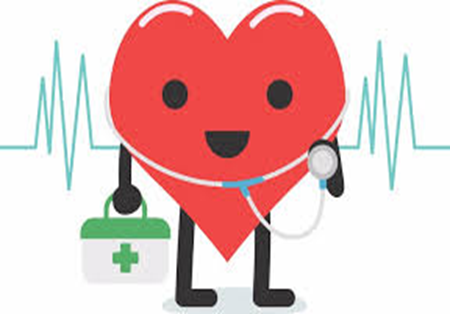 Control y seguimiento (II)
PACIENTES CON TRATAMIENTO ANTIHIPERTENSIVO
Intensificar o modificar tratamiento hasta alcanzar objetivo de PA
Comprobar cifras de PA, cumplimiento, efectos adversos
Control cada 1-2 meses
PA controlada
. Supervisar evolución: cifras de PA, riesgo CV, daño orgánico
. Revisar tratamiento: eficacia, efectos adversos, cumplimiento
Si se considera necesario, modificar tratamiento
Control cada 3-6 meses
PACIENTES QUE SÓLO SIGUEN MEDIDAS NO FARMACOLÓGICAS
Si se considera necesario, valorar tratamiento farmacológico
Controlar evolución de cifras de PA y factores de riesgo CV
Control cada 3, 6 o 12 meses
ADULTOS NO HIPERTENSOS QUE NO RECIBEN NINGÚN TRATAMIENTO
Controlar PA, especialmente en familiares de hipertensos y/o pacientes con otros factores de riesgo CV
Si se considera necesario, recomendar cambios del estilo da vida
Control cada 1, 3, o 5 años
Cumplimiento del tratamiento (I)
Falta de cumplimiento: 
	- Uno de las principales motivos de control subóptimo de la HTA 
	- Afecta al 10%-80% de pacientes hipertensos y hasta un 50% de pacientes con HTA aparentemente “resistente” 
	- Lo más habitual: abandono prematuro o dosis inferiores a las recomendadas

Comprobar antes de intensificar el tratamiento 

Múltiples factores: 
	- Sistema de salud 
	- Complejidad o intolerancia del tratamiento
	- Desconfianza, situación socioeconómica del paciente
	- “Inercia terapéutica”
Cumplimiento del tratamiento (II)
RECOMENDACIONES PARA FACILITAR EL CUMPLIMIENTO

Colaboración interprofesional

Información, educación, comunicación con paciente y cuidadores

Planificar tratamiento y seguimiento, implicar a paciente y cuidadores 

Vincular con hábitos de vida diarios

Simplificar el tratamiento, fomentar presentaciones múltiples

Seguimiento estrecho y continuado y si es factible, control domiciliario, telefónico o telemático

Evitar “inercia terapéutica”

Facilitar el acceso a fármacos y a programas o iniciativas de ayuda
Puntos clave
Se han actualizado las guías de HTA de ACC/AHA (americana), ESC/ESH (europea), NICE (U.K.) e ISH (internacional); y las recomendaciones de SEMERGEN y SemFyC (españolas). 

Coinciden en medidas no farmacológicas y antihipertensivos de elección. Difieren en definición y clasificación de HTA, cálculo del riesgo CV, objetivo de PA y criterios para iniciar tratamiento farmacológico y medidas no farmacológicas.

Definición de HTA: Todas las guías PA≥140/90 mmHg, excepto ACC/AHA (PA≥130/80 mmHg). 

Objetivo: PA<140/<90 mmHg (todos los pacientes); PA<130/80 mmHg (siempre que se tolere, sobre todo si riesgo CV alto). Puede modificarse según situación clínica.

Hipertensos muy mayores, frágiles, con multimorbilidad y/o esperanza de vida limitada: evaluación clínica individualizada para establecer tratamiento y objetivo de PA.

Medidas no farmacológicas: iniciar y mantener con o sin tratamiento farmacológico. 

Selección de antihipertensivos: en función de comorbilidad, situación clínica, contraindicaciones, efectos adversos e interacciones. Tener en cuenta prioridades y preferencias del paciente y cumplimiento eventual.  

Primera elección: IECA, ARA-II, antagonistas del calcio y diuréticos (tiazidas o análogos).

Tratamiento escalonado: comenzar con monoterapia o terapia doble según situación clínica.

Control cada 1-2 meses hasta alcanzar objetivo de PA y después cada 3-6 meses.
Bibliografía recomendada
Hypertension in adults: diagnosis and management. NICE NG136. 2019.

Whelton PK et al. 2017 ACC/AHA/AAPA/ABC/ACPM/AGS/APhA/ASH/ASPC/NMA /PCNA Guideline for the Prevention, Detection, Evaluation, and Management of High Blood Pressure in Adults: A Report of the American College of Cardiology/American Heart Association Task Force on Clinical Practice Guidelines. Hypertension. 2018; 71(6):e13-e115. 

Whilliams B et al. 2018 ESC/ESH Guidelines for themanagement of arterial hypertension. European Heart Journal. 2018; 39(33):3021–3104. 

Pallarés-Carratalá V et al. Posicionamiento para el manejo de la hipertensión arterial en atención primaria a partir del análisis crítico de las guías americana (2017) y europea (2018). Sociedad Española de Médicos de Atención Primaria (SEMERGEN). Medicina de Familia SEMERGEN. 2019; 45(4): 251-272.

Unger T et al. 2020 International Society of Hypertension Global Hypertension Practice Guidelines. Hypertension. 2020;75(6):1334-1357. 

Vilaseca Canals J et al. Guía Terapéutica en Atención Primaria. 7ª ed. SEMFYC. 2019. Hipertensión arterial esencial.
Anexo I.
Más información: 

		Bol Ter Andal. 2020; 35(4)
		http://www.cadime.es/
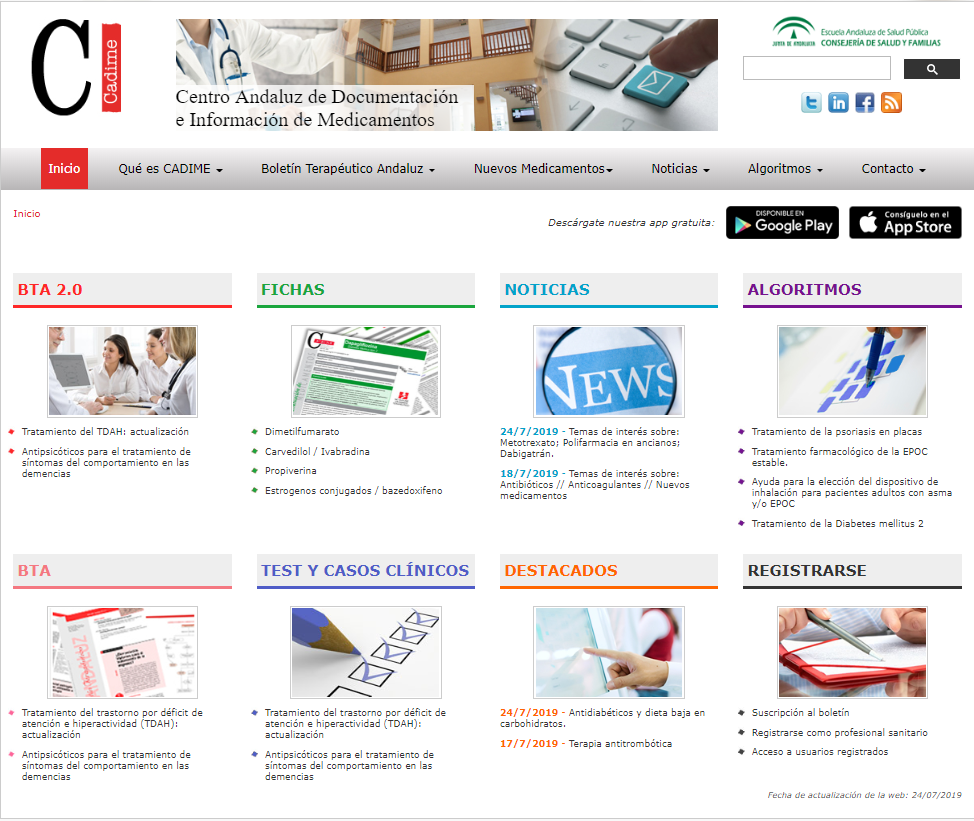